A new analysis technique to measure fusion excitation functions with large beam energy dispersions
P.Figuera
INFN-Laboratori Nazionali del Sud
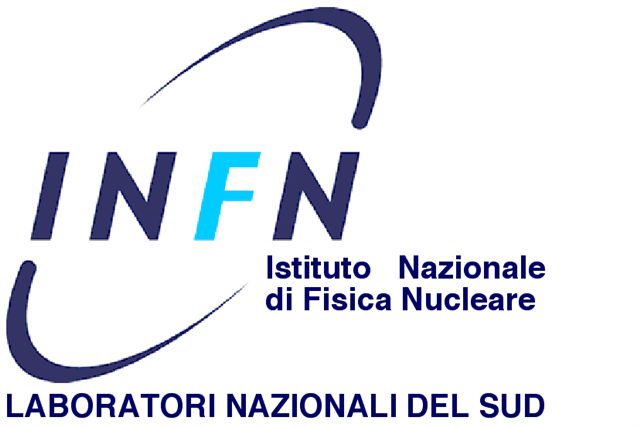 Outline:

Physical motivations behind our study 

Origin of large beam energy dispersion and related problems

Discussion on proposed solutions

Examples and results for the  6,7Li+120,119Sn study
Physical motivations behind our study
Still  many interesting open questions under study concerning  reaction dynamics  below  the barrier.  Examples:  Effects on fusion of:  n transfer channels with different Q values;         n-halo/skin structure; coupling to continuum  with weakly bound projectiles.
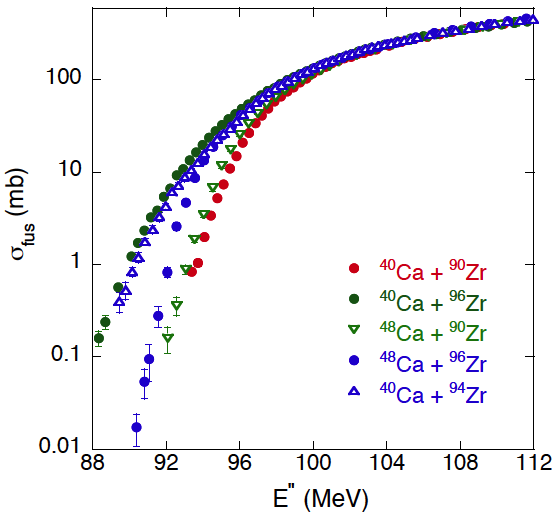 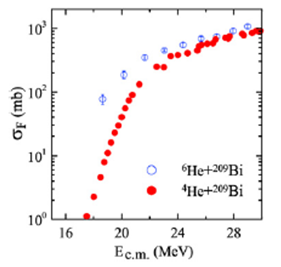 Examples
Transfer channels Q>0
A.M. Stefanini et al., PRC76, 014610(2007)
L.F.Canto et al NPA 821, 51, (2009)
In general a better understanding of structure effects on the reaction dynamics  
can help improving the calculations in the astrophysical regime. Possible Examples:
C.Spitaleri, C. Bertulani et al. : Phys. Lett. B 755, 275, (2016)
C.J.Horowiz et al.:  Phys. Rev. C 77,045807,(2008)
V.I. Zagrebaev et al.: Phys. Rev. C 75, 035809, (2007)
Possible sources of ‘large’ beam energy dispersions
.
Problems : low cross sections+ low beam intensity if  RIBs are used  → thick targets

Large beam energy distribution inside the targets due to combined effect of:
energy loss, straggling, target non uniformity, beam quality .
STEP 1
Single or multiple target 
activation
catcher
target
STEP 2
Off-line measurement of the produced activity
(X or  or )
In addition stacked target technique often used  →  amplification of above effects
BEAM
Effects of large beam energy dispersion
When                   is measured with large energy distributions in the target, the measurement will not represent the excitation function but it will carry information on it. The possibility to pin-down the correct excitation function will depend upon various factors.
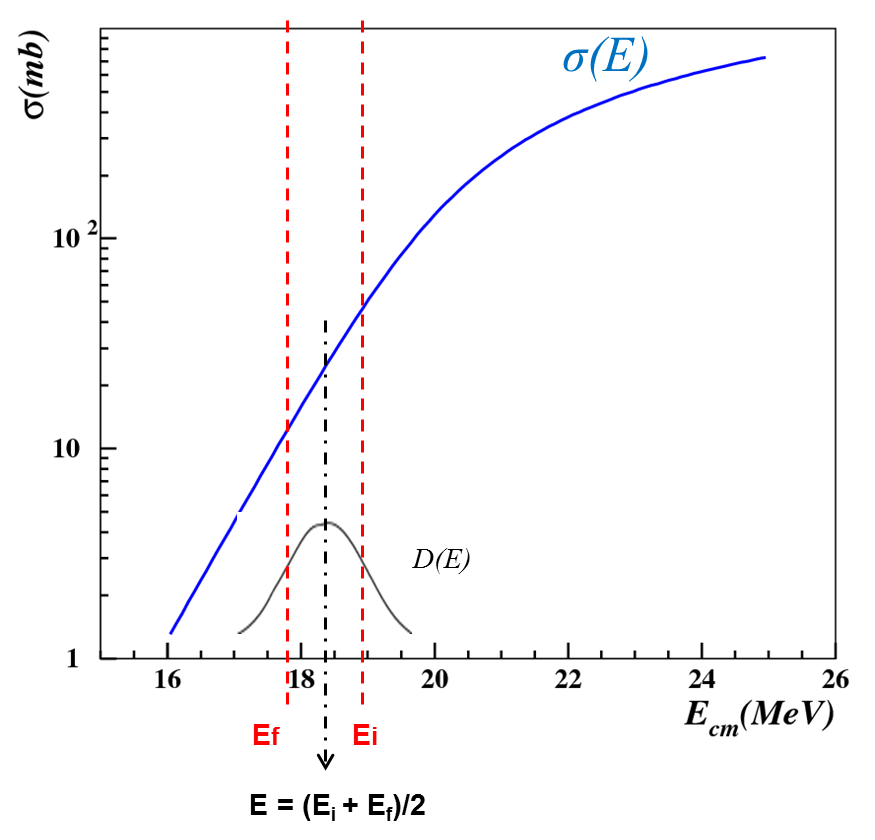 To which energy E do we have to associate the measured mean ? 
 

   a) Emean=(Ei+Ef)/2

 
    b)
We measure:
To which energy do we have to associate the measured mean ?
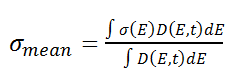 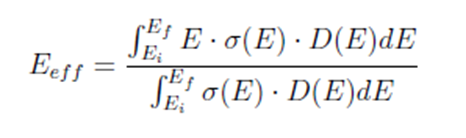 Emean=( Ei+Ef )/2
We define Er such that  mean= (Er)   with (E) true excitation function.
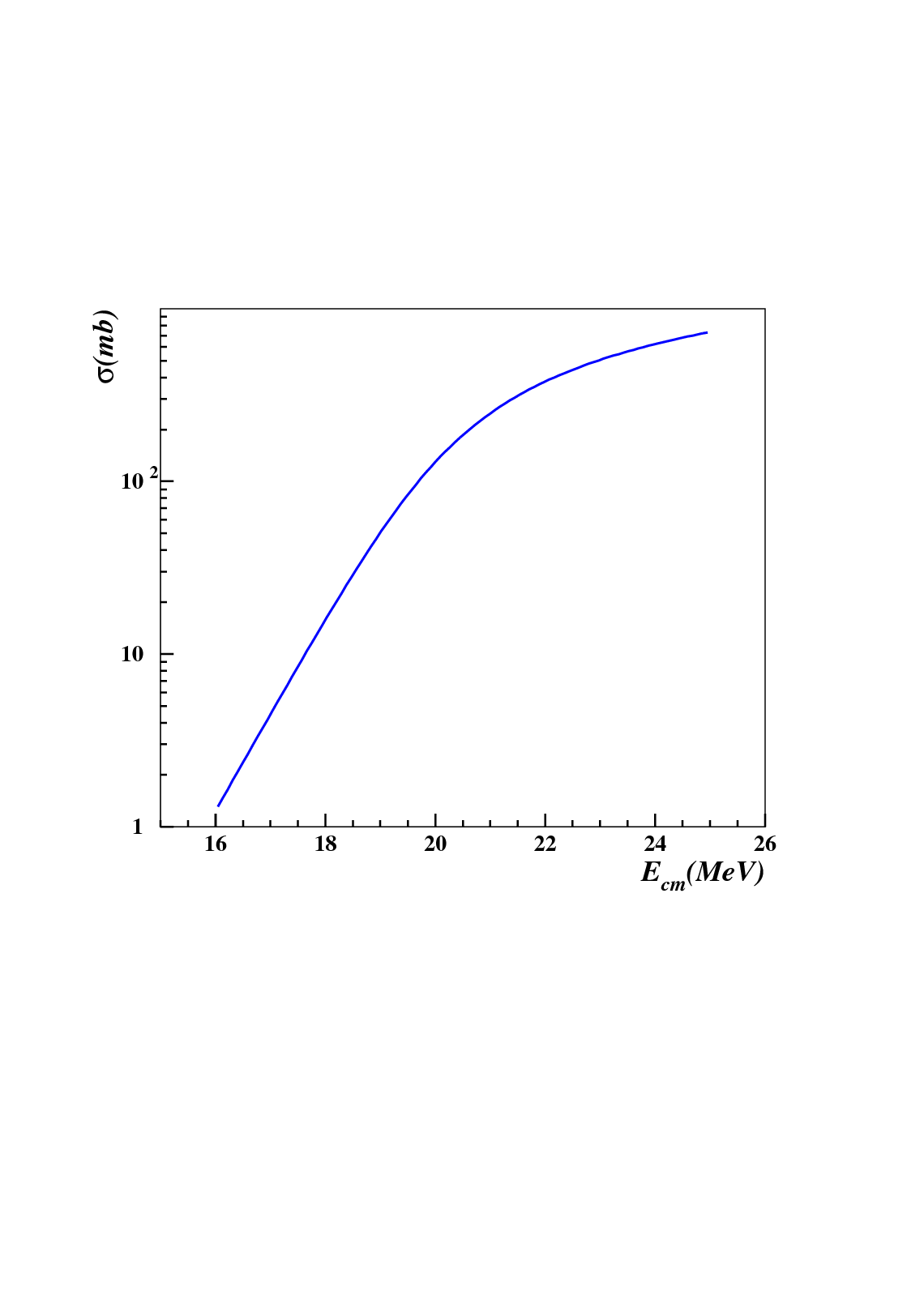 σ(E)
σmean(E)
Er
Are Emean or Eeff  good approximations of Er ?
Analytical answer possible only by simplifying the problem. We  assumed:1)  17 MeV beam entering a foil
   2) We limit ourselves to the exponential region  (E)=0exp(-(E0-E)) 
3) Constant beam energy FWHM within the target of  0 or 2 MeV 
4) Energy decreasing linearly inside the target E=E0-t
d beam energy distribution entering target
Gaussian beam energy distribution FWHM=2 MeV
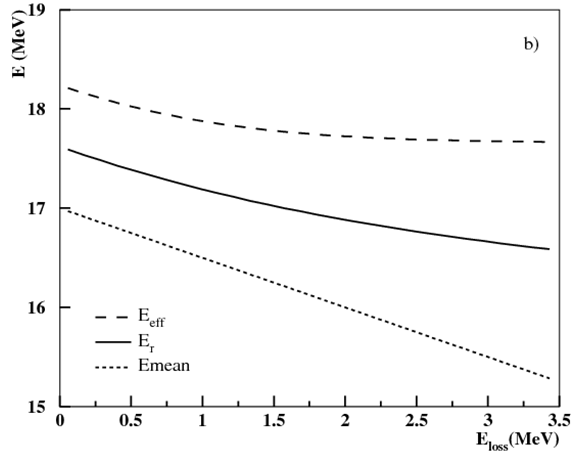 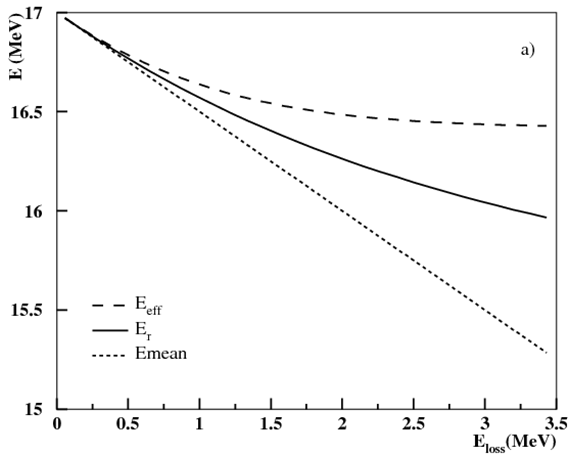 Eloss (MeV)
Eloss (MeV)
In general none of the two approaches gives the correct Er
A possible deconvolution procedure to extract  (E)
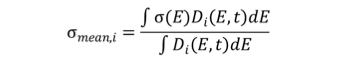 For each energy point i we measure
We look for a function gu(E,) (with  parameters to be determined) which best reproduces the real (E). We calculate:
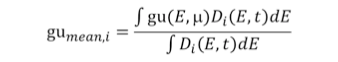 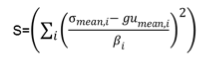 We find the best parameter set by minimizing:
Possible ‘Wong like’  guess function gu(E,) with parameters A,B,C
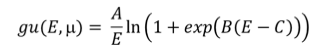 M. Fisichella et al. Phys. Rev. C 92, 064611 (2015) ;  Application also in M.Fisichella et al: . Phys. Rev. C 95, 034617 (2017)
Have targets uniform thickness?
120Sn target  0.7 m (0.5 mg/cm2),
  evaporated onto 93Nb 2mg/cm2
    
size of grains up to 2 m on Sn side


           no structures on the Nb side
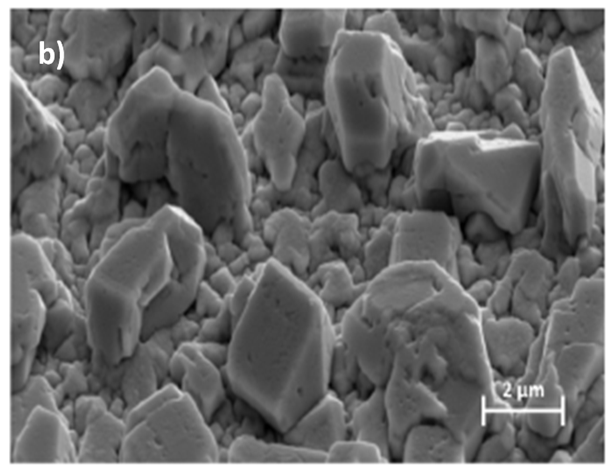 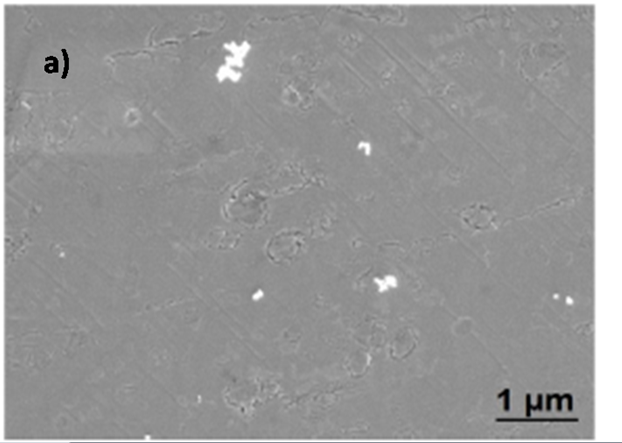 64Zn target   0.4 m (0.250 mg/cm2), 
 hexagonal  grains  0.2 m
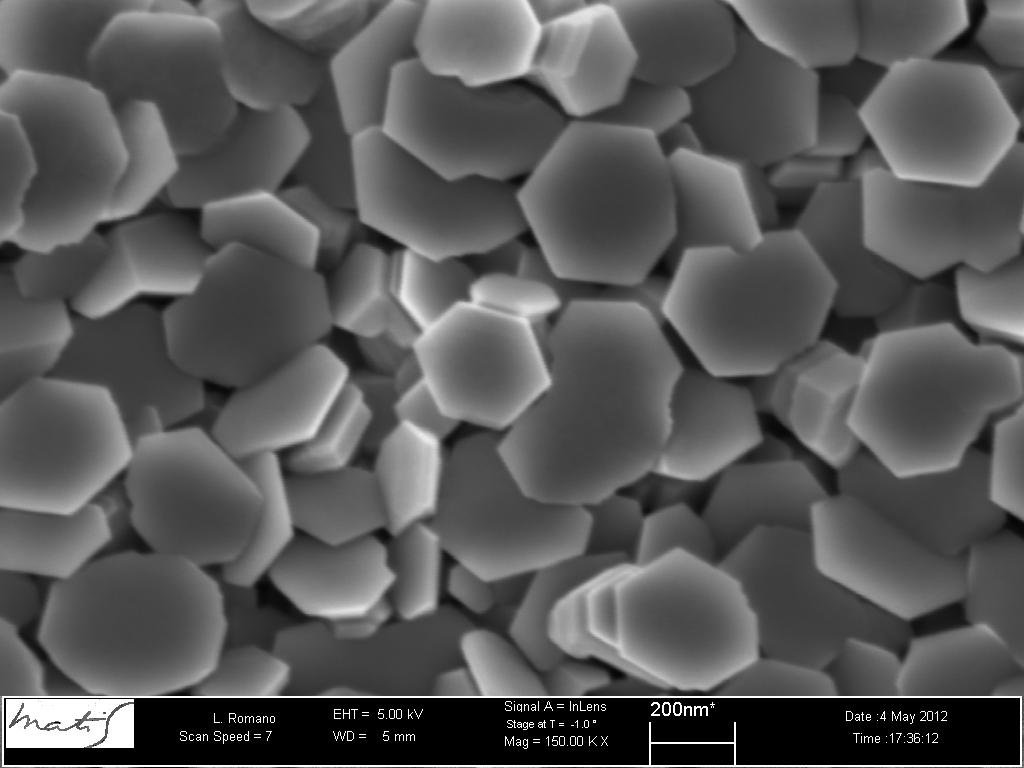 A method to extract target thickness probability distributions
Residual energy after target
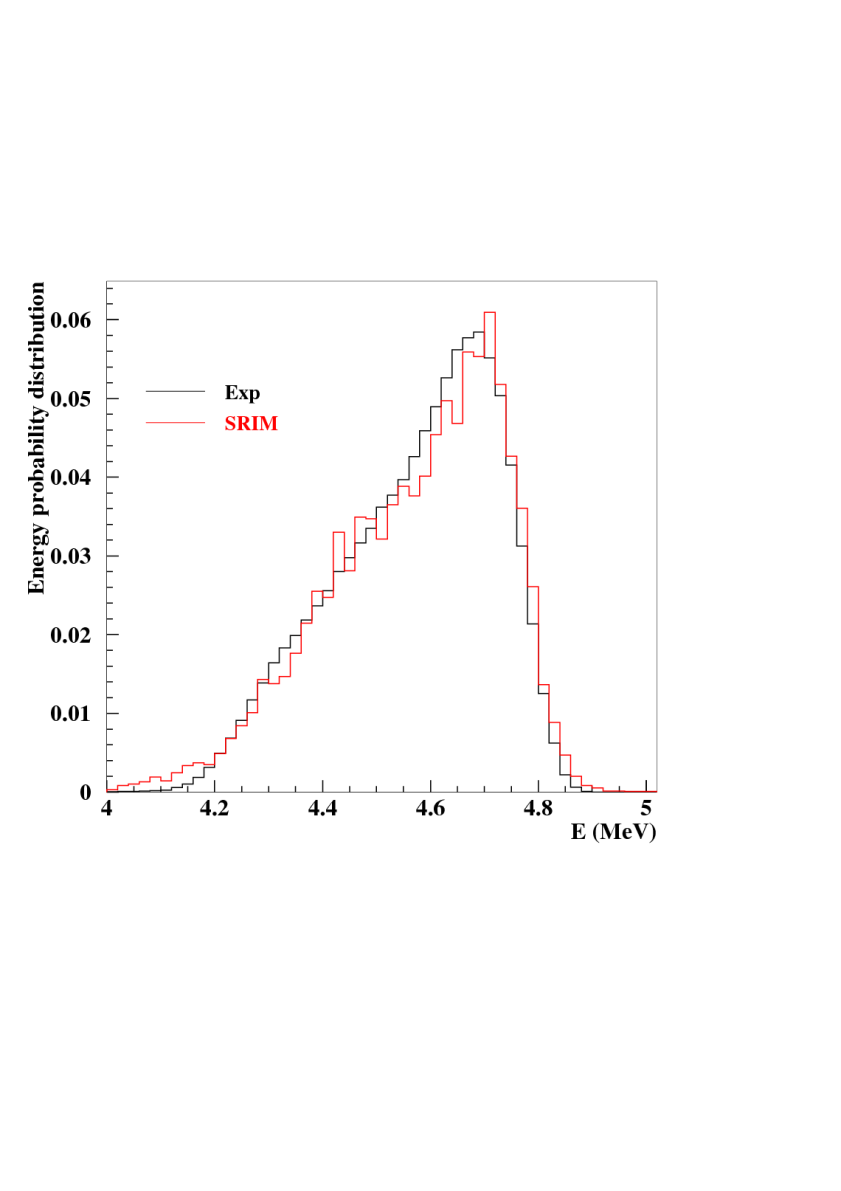 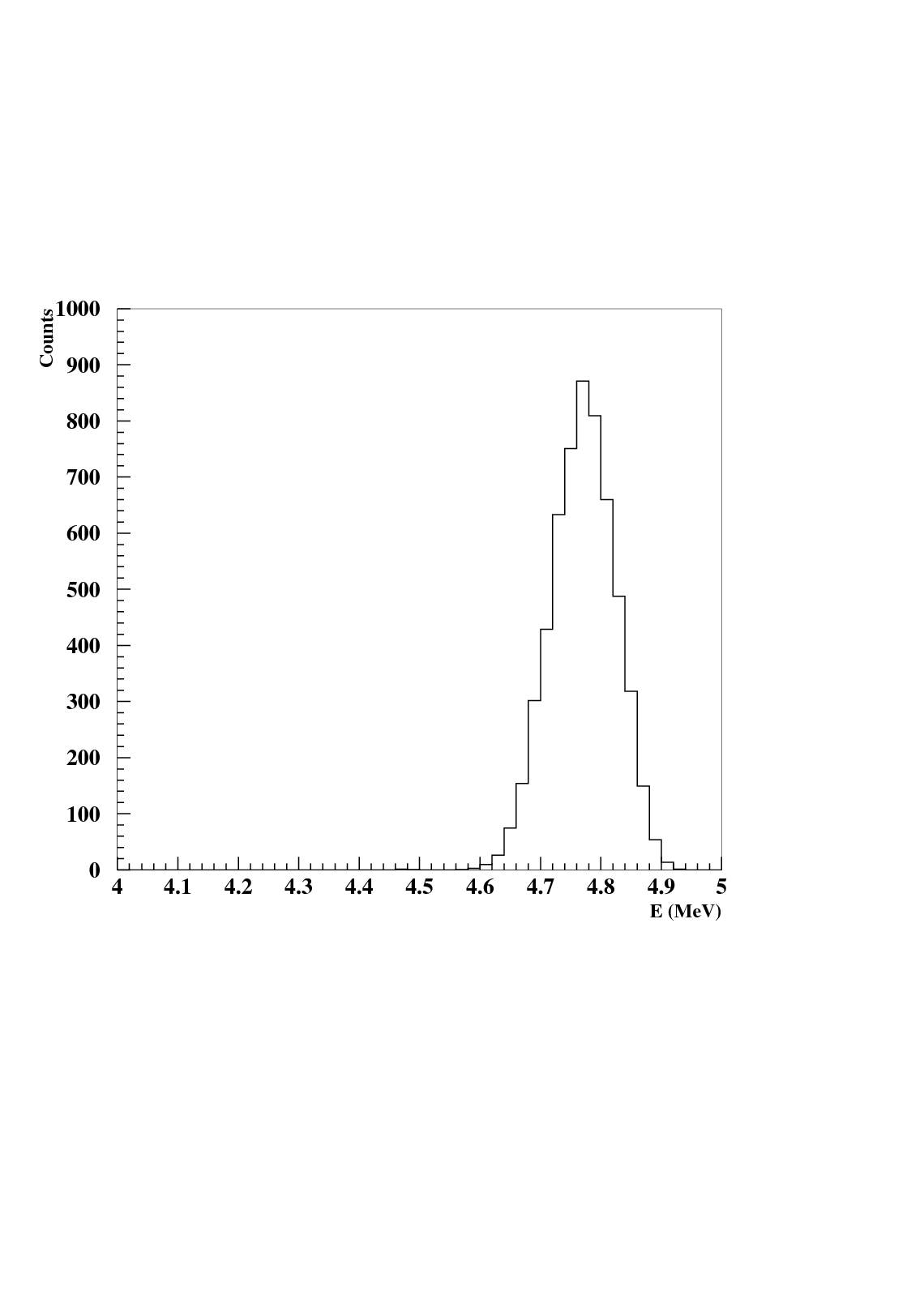 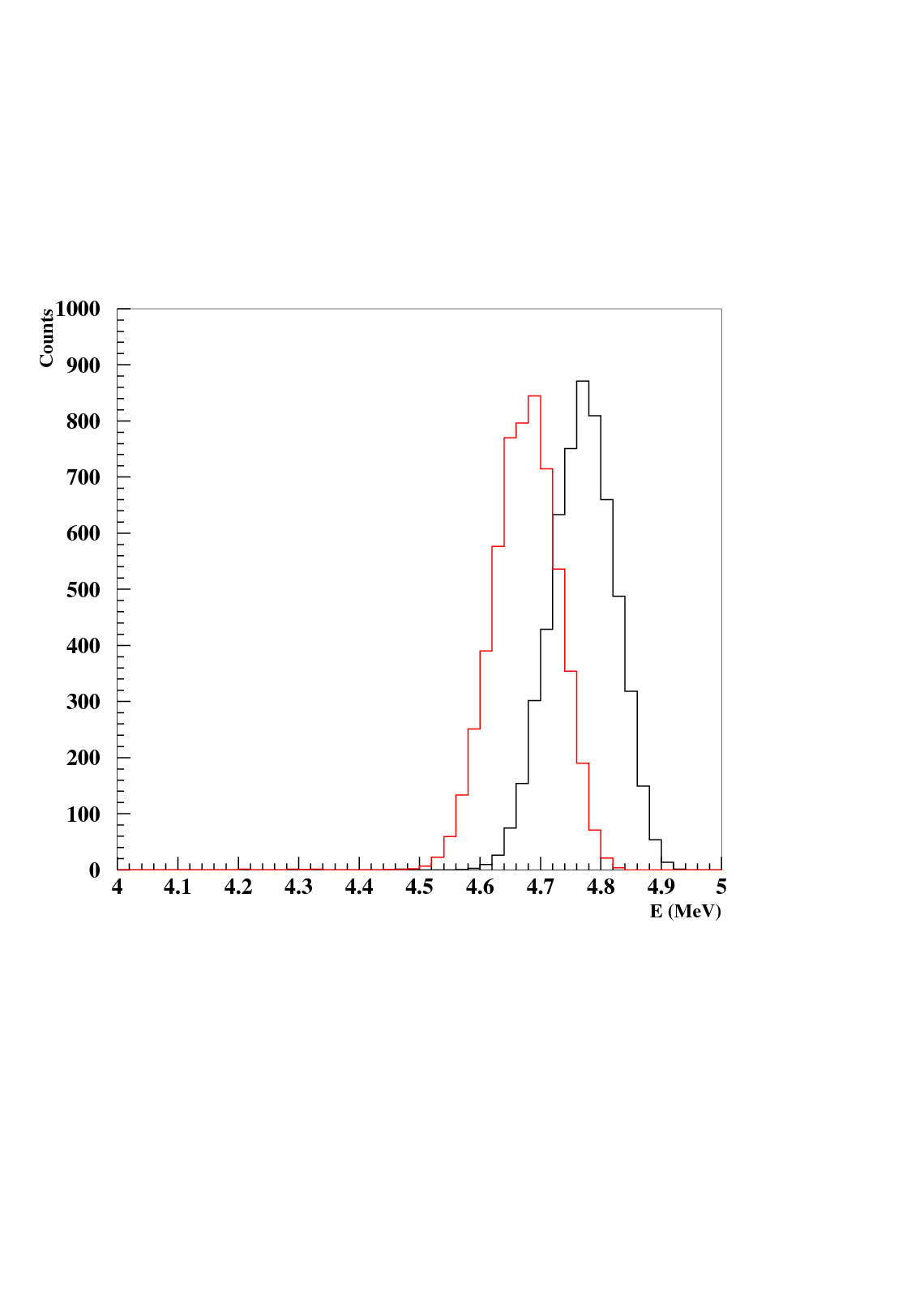 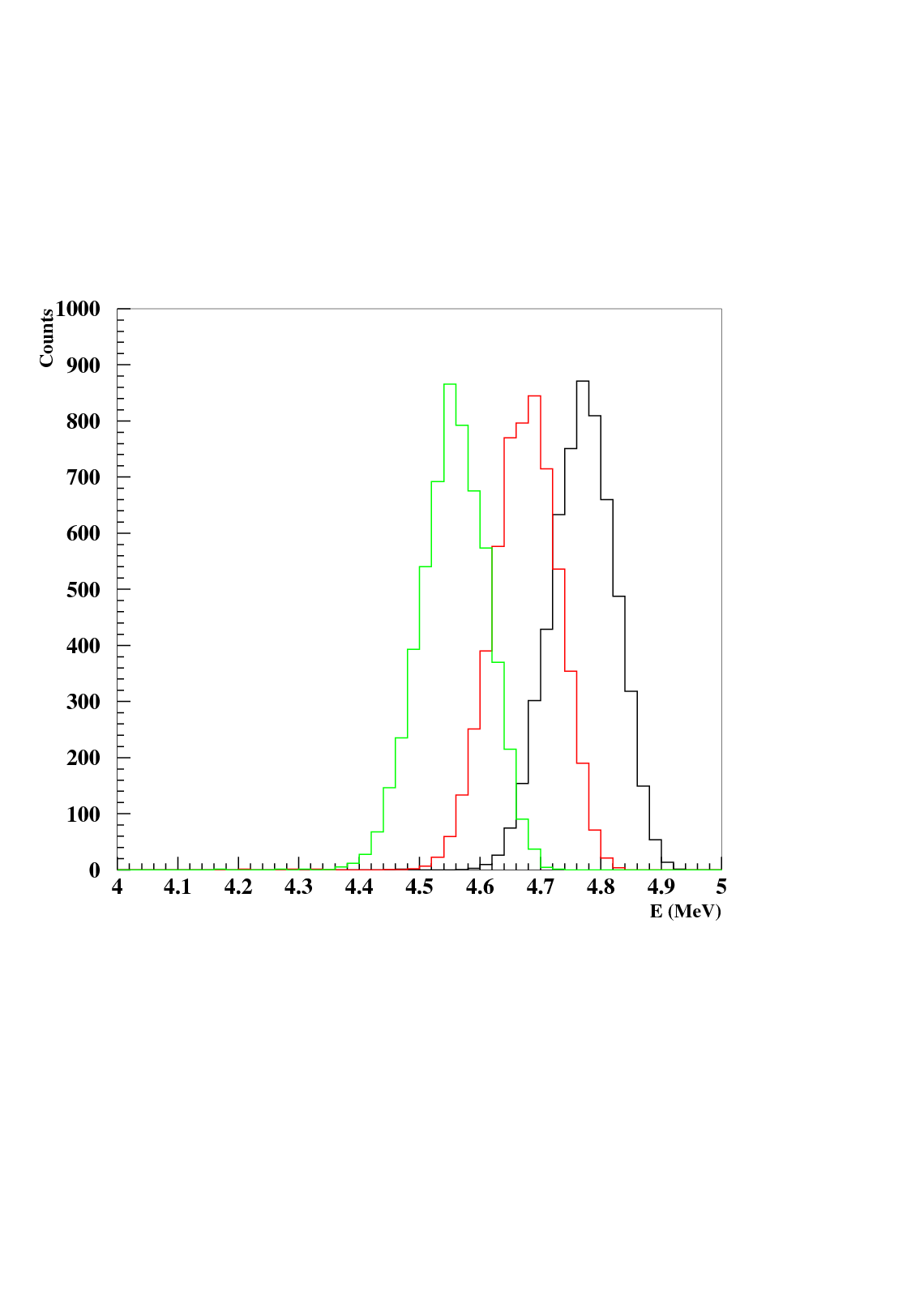 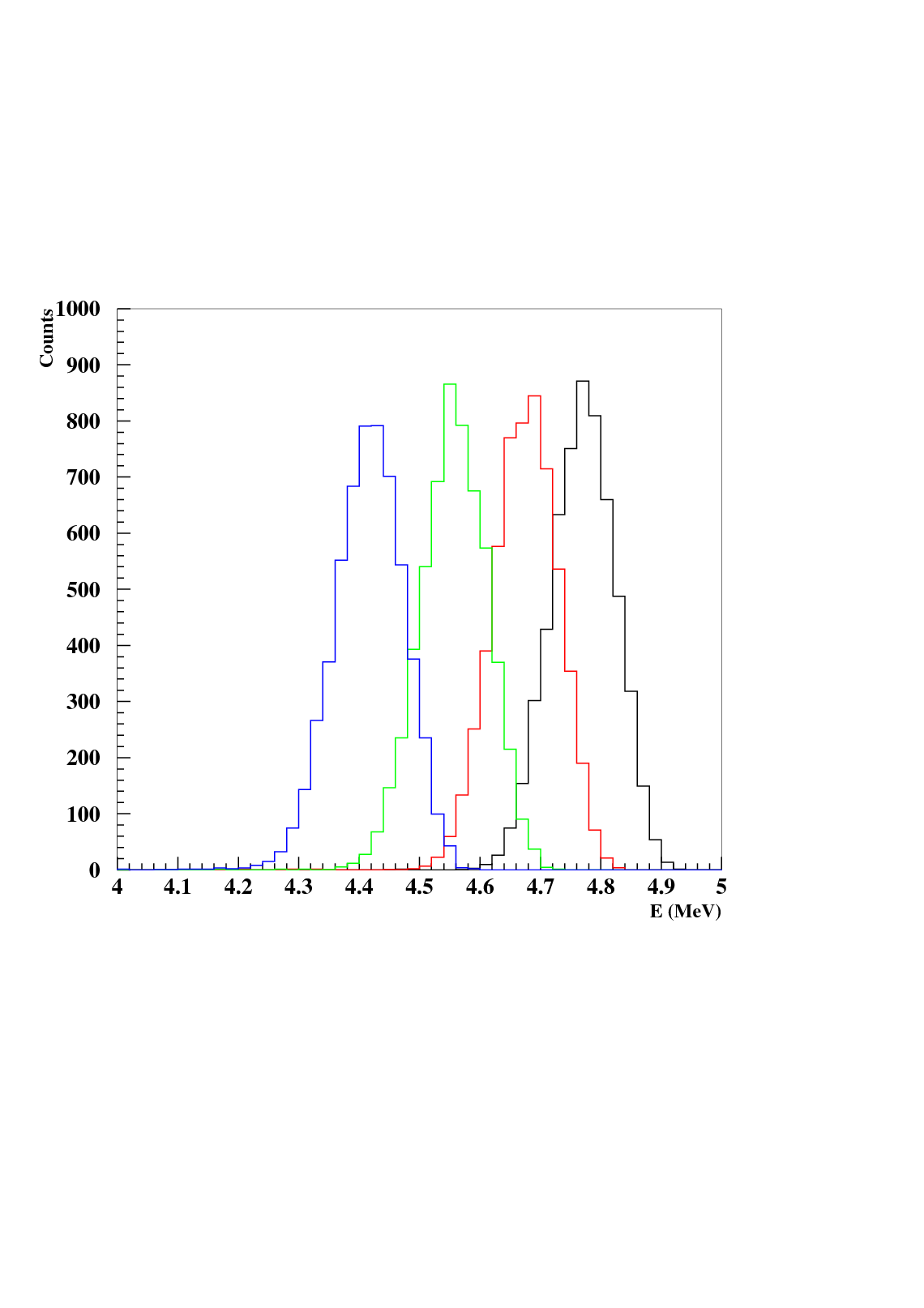 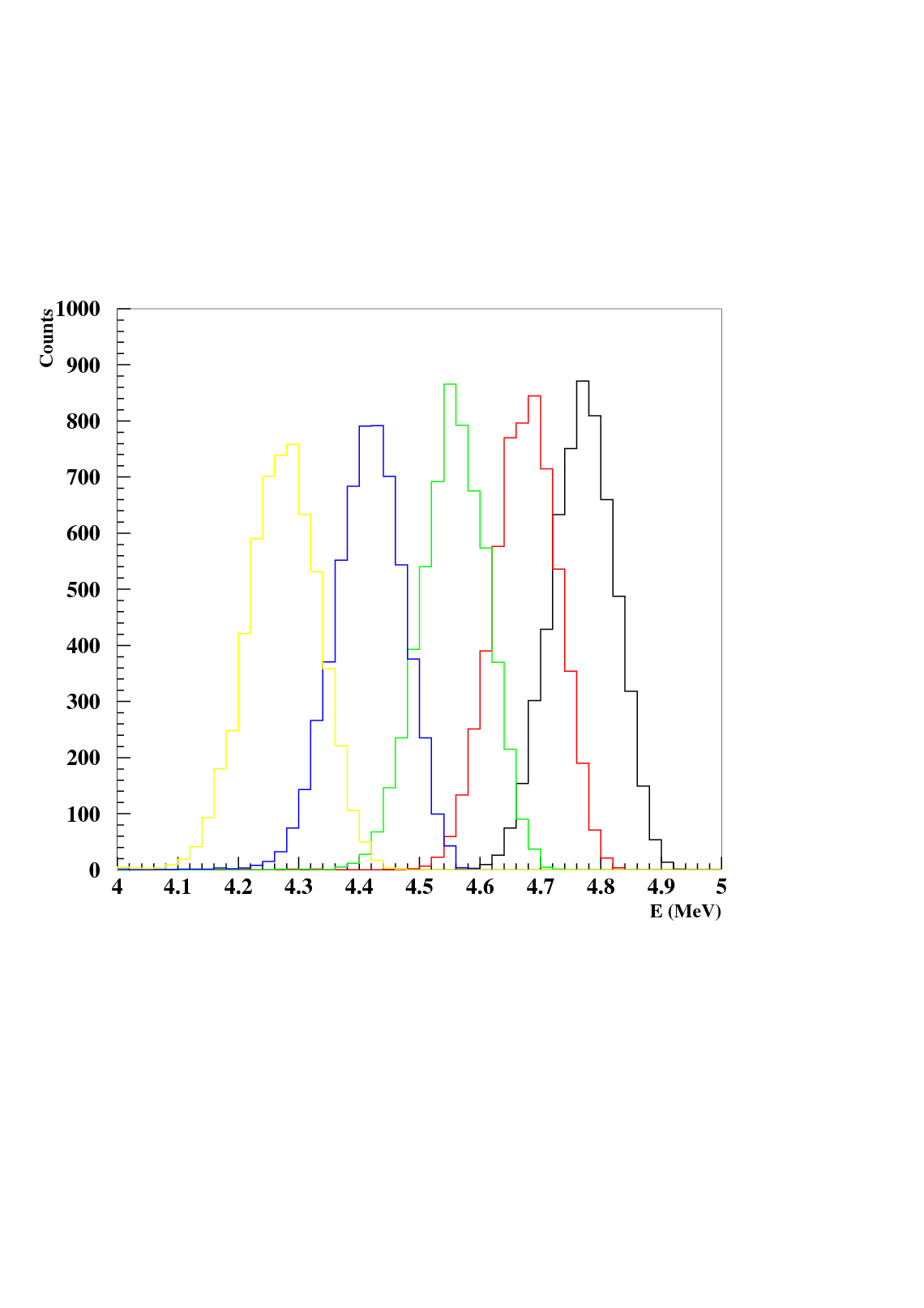 D5
D4
D3
D2
D1
EXP
SIM
DT = ∑ Di wi
α 
    (5.48 MeV)
Thickness probability distribution w(t) for our Sn targets
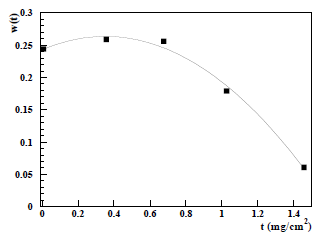 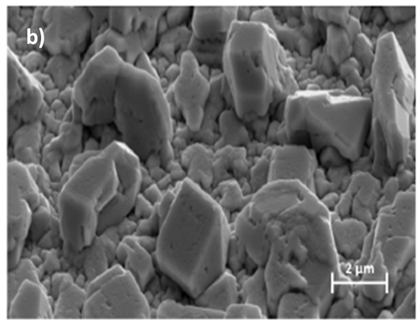 Validation of the method used  to extract 
 the target thickness distributions 


Comparison between experimental  and calculated (using extracted w(t) )
residual energy spectra  of 21 MeV 6Li  crossing 1 and 3  120Sn+93Nb foils
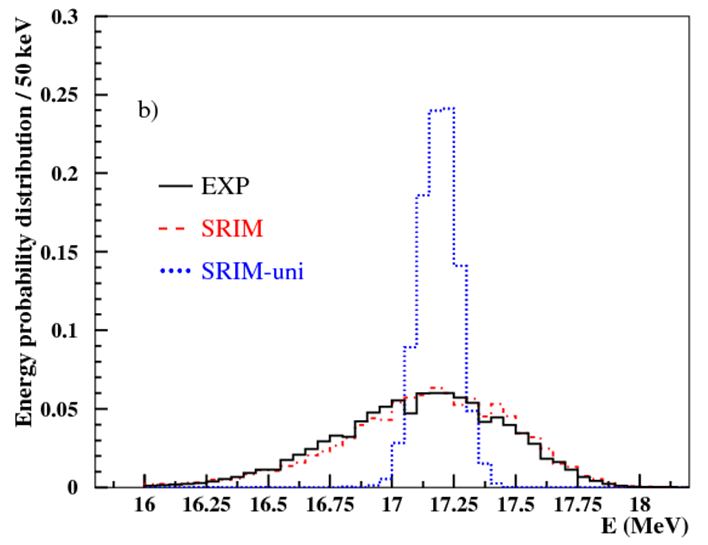 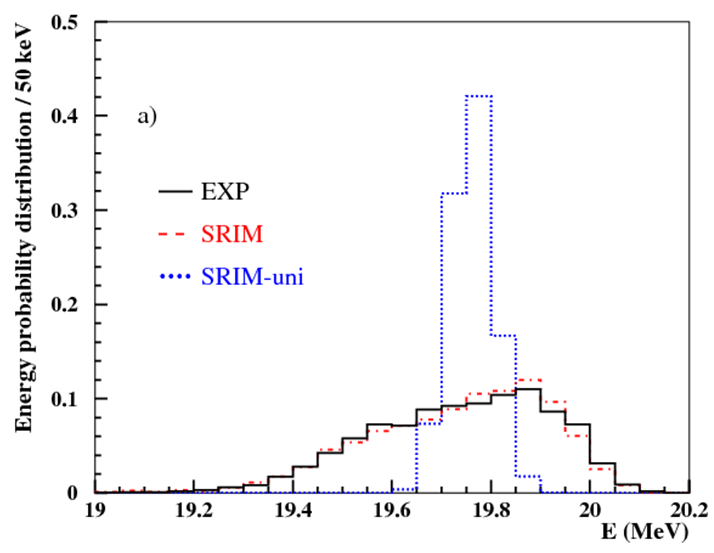 3 foils
1 foil
Simulation study for 9Li+120Sn
We assume:
9Li beam of 28 MeV impinging on a stack of  5 120Sn targets 5 mg/cm2 
each followed by a 93Nb catcher/degrader  1.5 mg/cm2 thick.
We consider 3 different cases:
1)Uniform Sn and Ni foils 
2)Gaussian thickness distribution for 120Sn (FWHM = 20%) and for 93Nb (FWHM=15%) 
3) ‘polinomial’  thickness  distribution for 120Sn  and Gaussian for 93Nb (FWHM=15%)
First target                                                            Last target
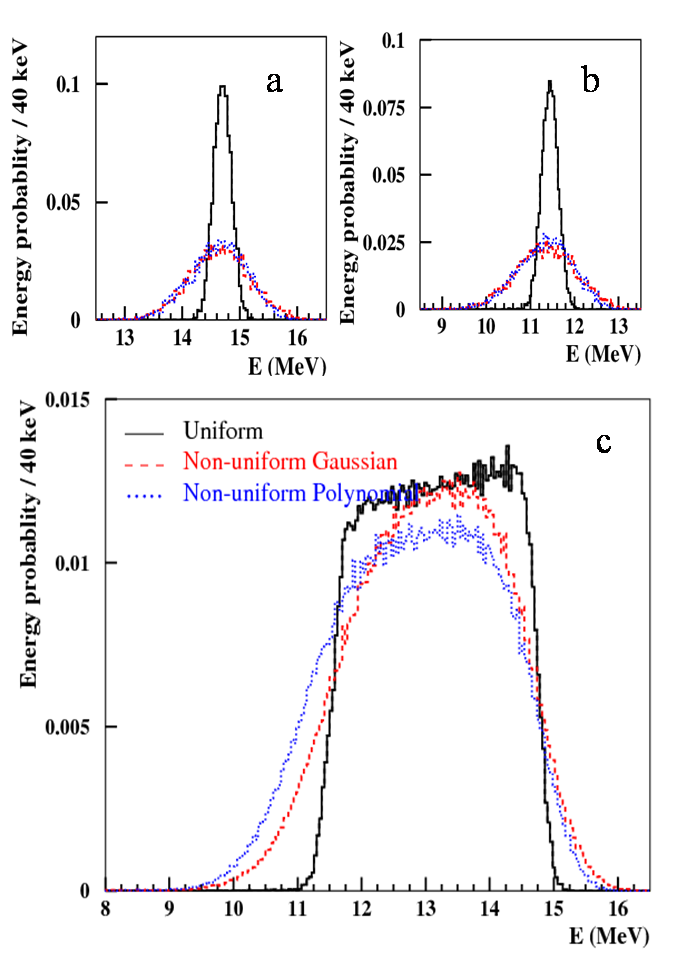 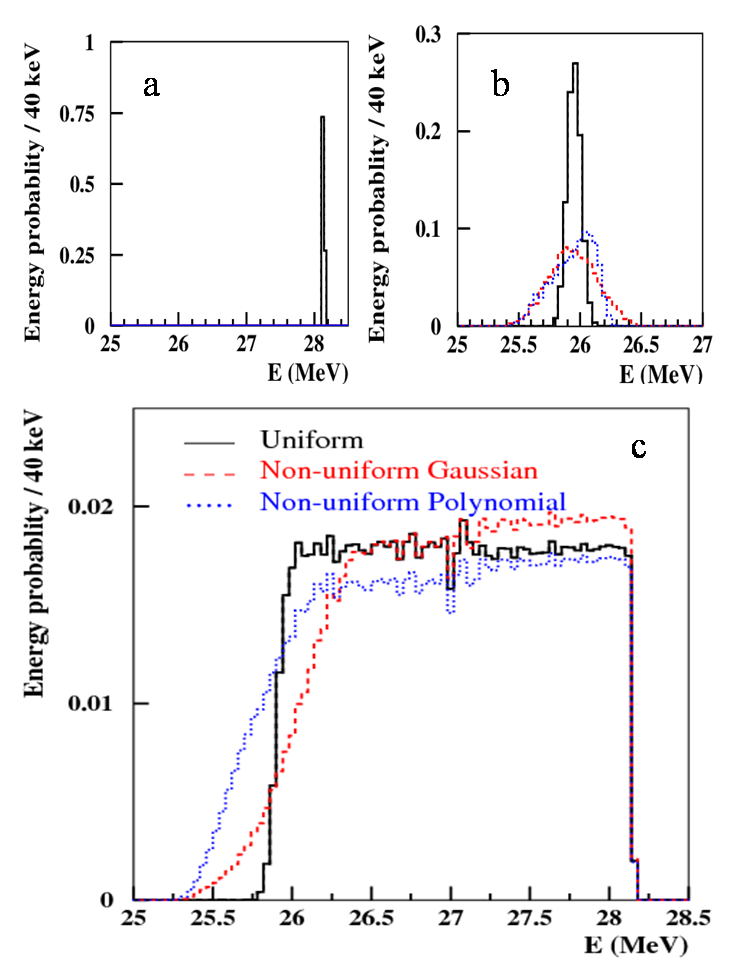 9Li+120Sn Simulation results
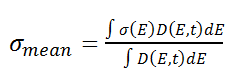 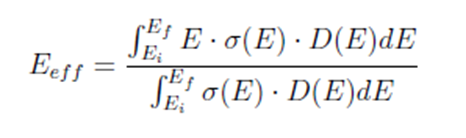 Emean=(Ei+Ef)/2
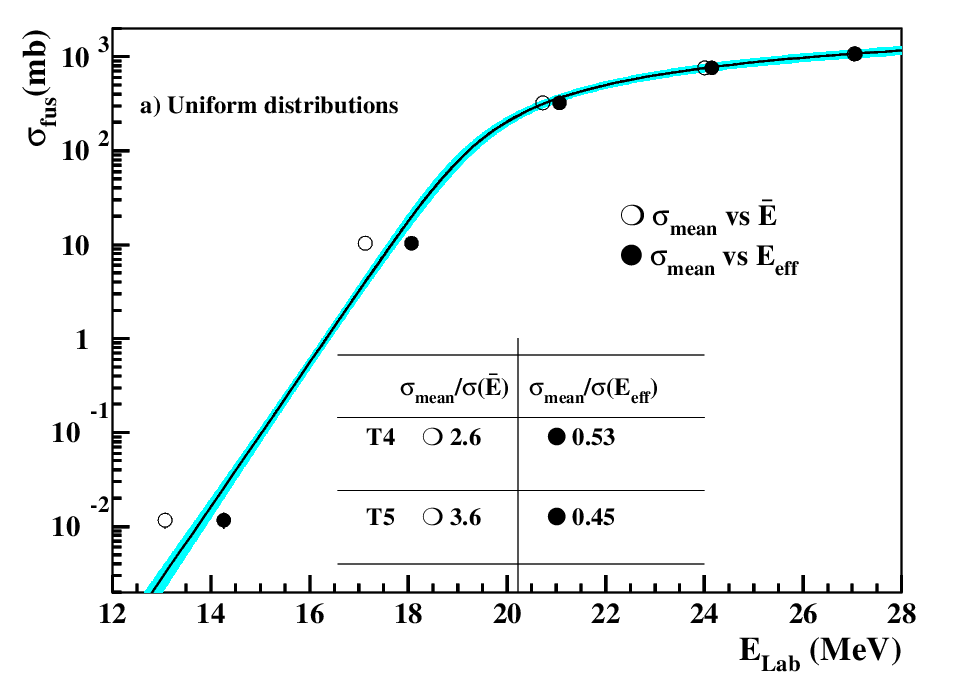 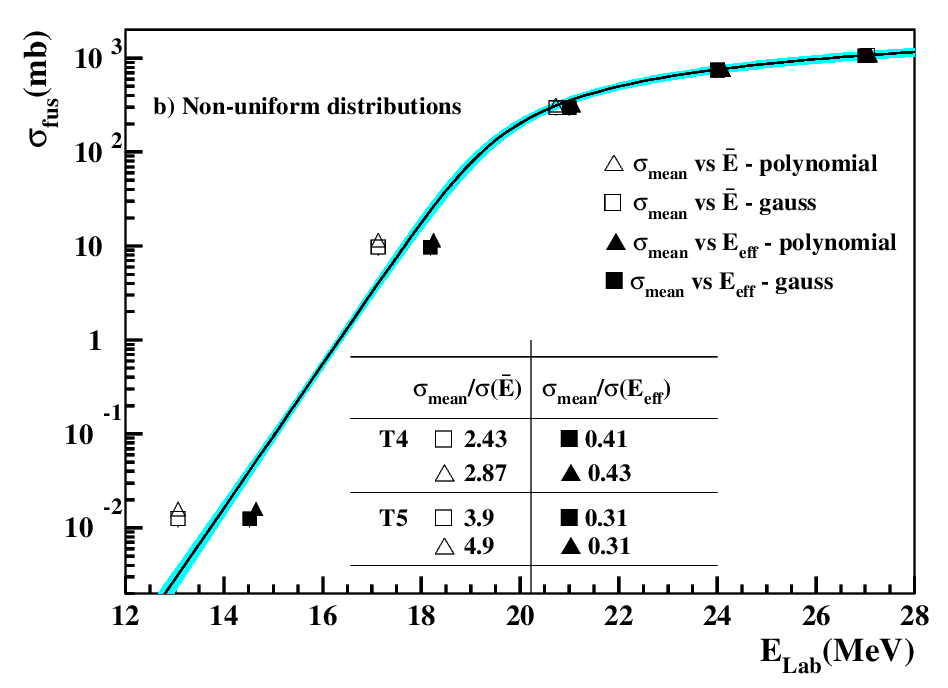 Unfolding procedure
9Li+120Sn Simulation results
9Li  at 17 MeV average energy with different FWHM impinging on target
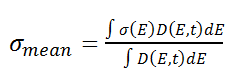 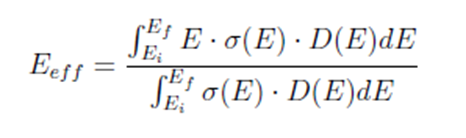 Emean=(Ei+Ef)/2
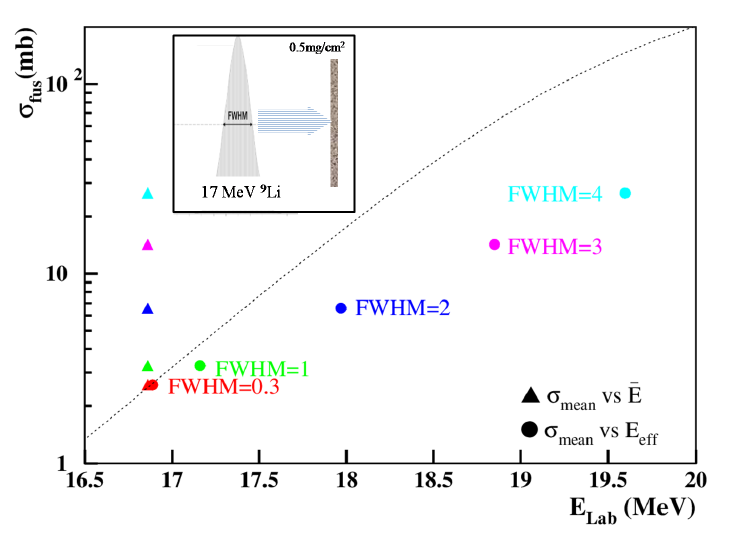 Application to the 6,7Li+120,119Sn data
Goals

n transfer effects on fusion for
6,7,8,9Li+120,119,118,117Sn

CF supression above barrier
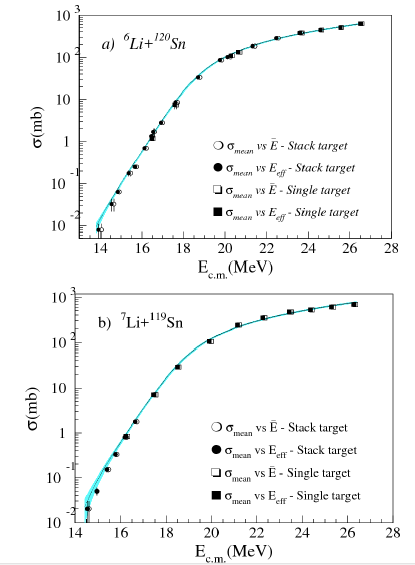 Unfolding
Even if energy spread in target is small unfolded curve deviates fro s vs Emean and s vs Eeff at the lowest energies
Consistency check
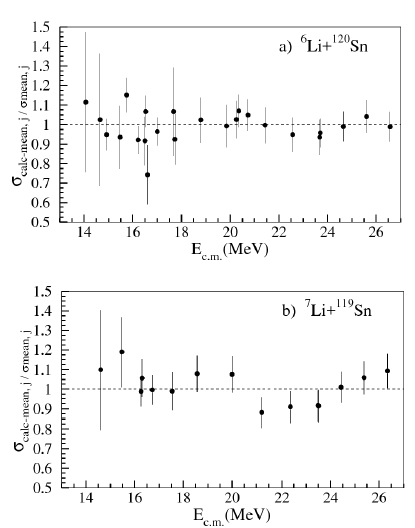 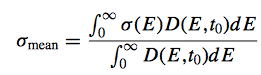 Ratio of 
and measured mean cross-section (smeas) vs Ec.m. In the whole energy range calculated and measured mean cross-section are approximately the same.
M.Fisichella et al: . Phys. Rev. C 95, 034617 (2017)
Effects of beam energy spread from published data: two examples
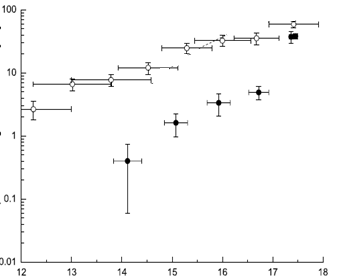 Authors estimate factor 100 effect on data due to large energy dispersion. Data are not unfolded.
s vs Emean
6He+206Pb
s vs Eeff
Effective energy approach applied, authors state:
‘if energy averaging procedure is disregarded  overestimated by factor 3’ . However also this approach is incorrect.
Y. Peniozhkevich et al. PRL 96,162701, (2006)      R. Wolski et al.  EPJ A47, 111, (2011)
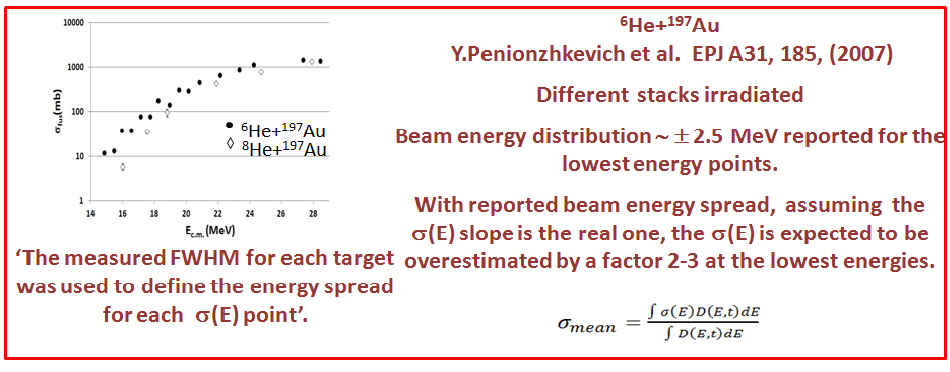 Summary
An effort as to be made to properly consider the sources of beam energy dispersion inside the targets 
 Energy loss, energy straggling, target non uniformity, beam quality
and their effects on the measured cross sections.

When dealing with non a negligible variation of the cross section within the beam energy dispersion either the representation             vs  Emean or           vs Eeff  do not provide the correct fusion excitation function.

 We propose an unfolding procedure that allows to extract the proper excitation function provided that the targets are  fully characterised and the correct D(E) calculated.

 A procedure to characterise the targets is also proposed based of TRIM simulations  and residual energy spectra measured with an a-source.
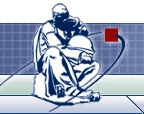 RBI Zagreb
Collaboration
A.DiPietro,   P.Figuera,   M.Fisichella,   M.Lattuada,   A.C.Shotter,   C.Ruiz,  M.Zadro
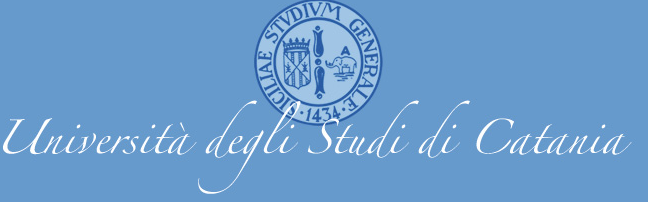 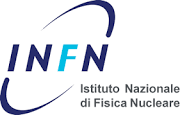 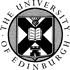 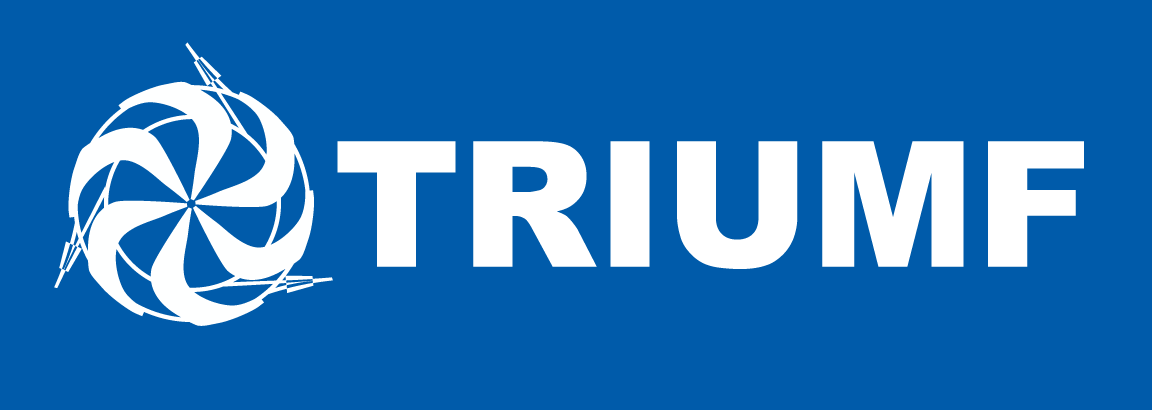 Considerations on some  published fusion studies with RIBs (1)
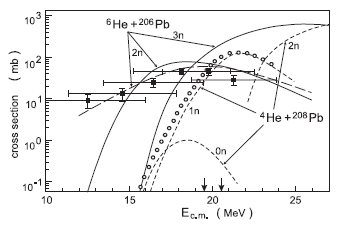 6He+206Pb Y. Peniozhkevich et al PRL 96,162701, (2006) 
  
6 206Pb targets alternated with Al degraders.
 
6 MeV FWHM energy dispersion after the stack.
 
Authors estimate  2 orders of magnitude effect on data due to large energy dispersion but  do not unfold data.
6He+206Pb R. Wolski et al.  EPJ A47, 111, (2011)  
 
8 206Pb targets alternated with Ti  degraders.
  
1.3 MeV FWHM energy dispersion after the stack.
  
Measured sigma factor 10 lower than Peniozhkevich one
  
Effective energy approach applied, authors state:
‘if energy averaging procedure is disregarded  overestimated by factor 3’ .
  
Problems in the  used Eeff approach.
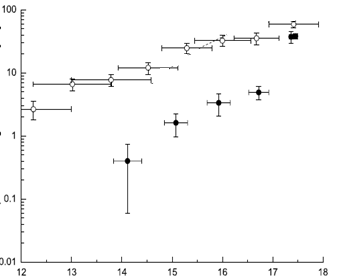 F
Ec.m.
Considerations on some  published fusion studies with RIBs (2)
11Be+209Bi  C.Signorini et al. NPA  735, 329, (2004) 
  
2 MeV incoming beam energy distribution.
  
3 targets  irradiated.
 
From the given information only rough estimate of D(E) possible. Using this D(E) estimate, our unfolding procedure predicts  a small overestimation of  (E) which is within the reported error bars for 11Be.
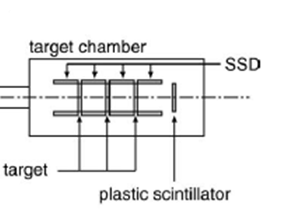 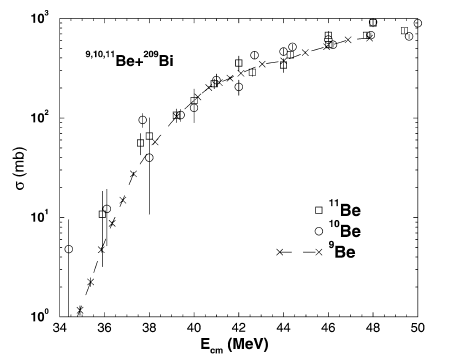 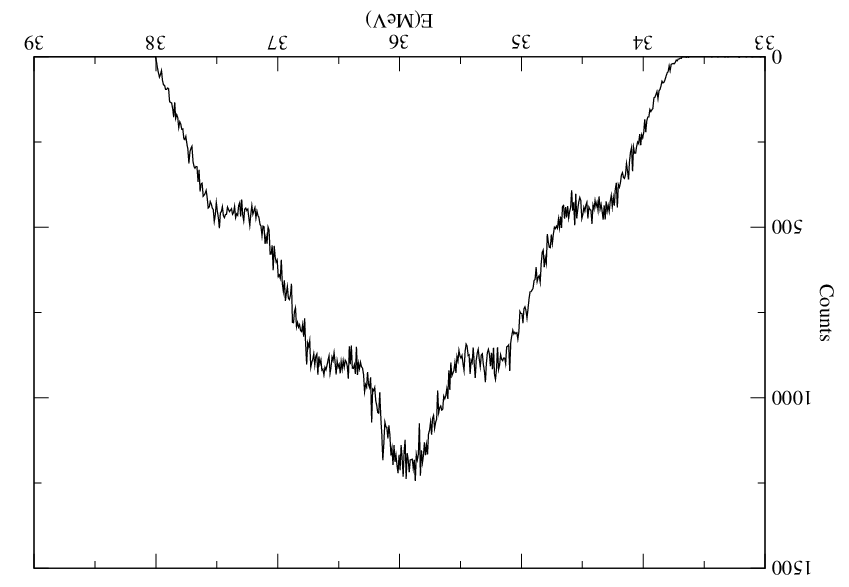 Energy Probability
E(MeV)
Considerations on some  published fusion studies with RIBs (3)
6He+197Au 
 Y.Penionzhkevich et al.  EPJ A31, 185, (2007)
   
Different  stacks irradiated
   
Beam energy distribution   2.5 MeV reported for the lowest energy points.
  
With reported beam energy spread,  assuming  the  (E) slope is the real one, the (E) is expected to be overestimated by a factor 2-3 at the lowest energies.
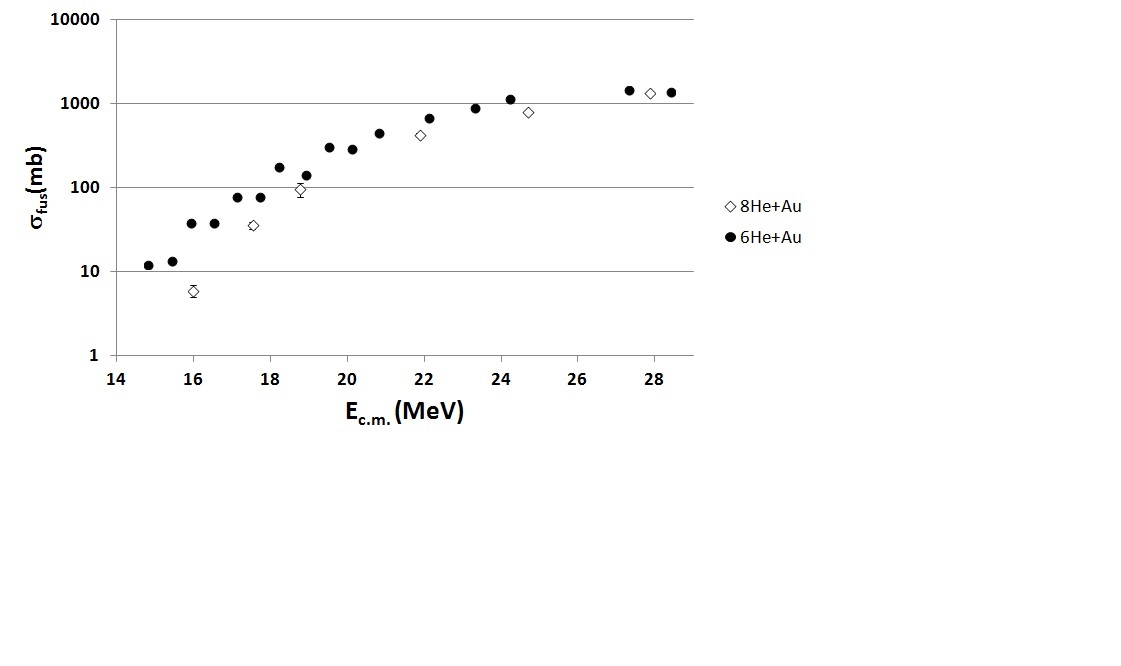 6He+197Au
8He+197Au
‘The measured FWHM for each target was used to define the energy spread for each  (E) point’.
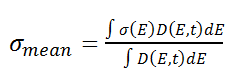 Coupling of relative motion with Transfer channels with Q>0
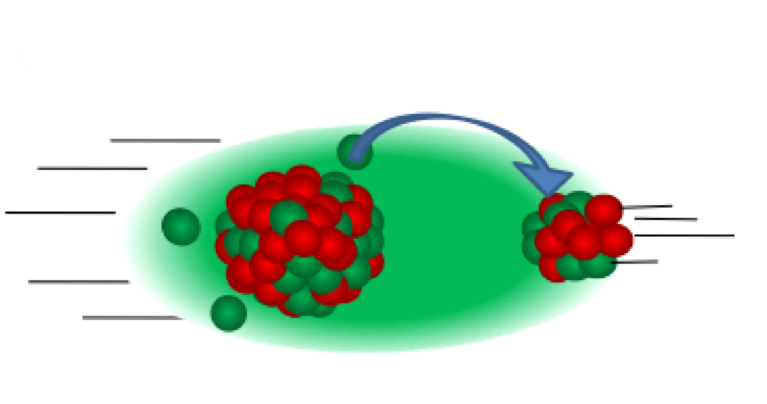 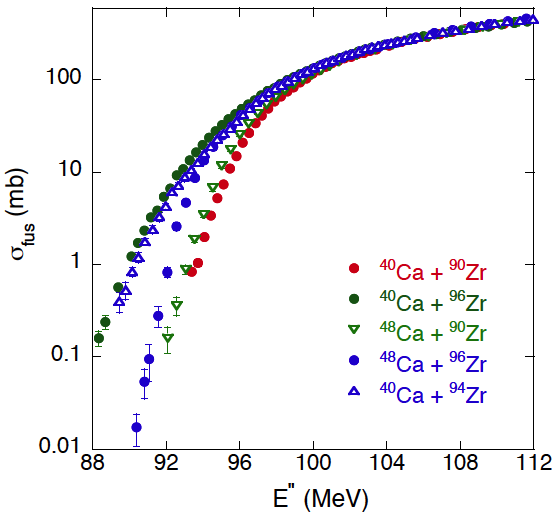 Transfer channels Q>0
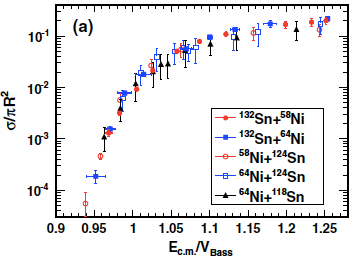 A.M. Stefanini et al., PRC76, 014610(2007)
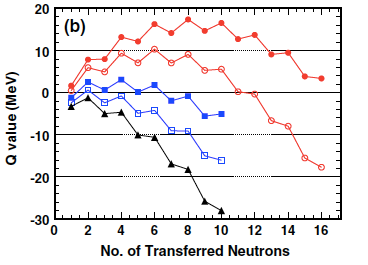 No all study agree about the role of Qvalue on enhancing fusion. Using radioactive beams (weakly bound systems) reaction with very high positive Qvalue can be accessed.
Z. Kohley et al. PRL 107, 202701 (2011)
Investigation can be undertaken using 6Li, 7Li, 8Li, 9Li,11Li  Beams
Possible to undertake a survey e.g. :
           xLi + ySn  fusion,  x+ y  constant ;       Sn has 10 stable isotopes

                                 6Li + 120Sn
                      7Li + 119Sn
                      8Li + 118Sn
                      9Li + 117Sn 
                                11Li + 115Sn
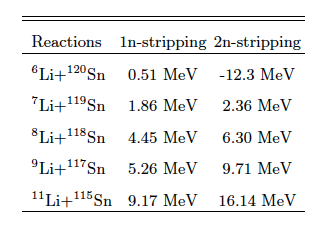 In 6Li and 7Li induced reactions large Qvalue for d and t transfer respectively
Total Fusion at 
and below barrier
*Same compound system (126I)
*Sn entrance channel conditions similar
* Q(n) values differ
(more than 95% fusion cross section   Production of 123,124I )
Determine fusion cross section by  measuring  residual 123,124I activity
Effects of Qvalue > 0 on sub-barrier fusion?
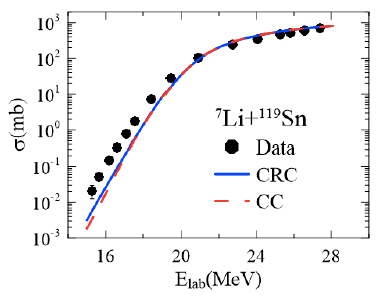 CRC calculations include coupling to transfer channel. Negligible difference with CC calculation. Transfer coupling effect negligible.
M.Fisichella et al. Phys. Rev. C accepted for pub.
RESE RELATIVE DEI RESIDUI DI EVAPORAZIONE
Determinati:
7Li+119Sn
6Li+120Sn
A0exp
 εSi(Li)
 kα

 numero 
 particelle
 incidenti

 spessore 
 bersaglio
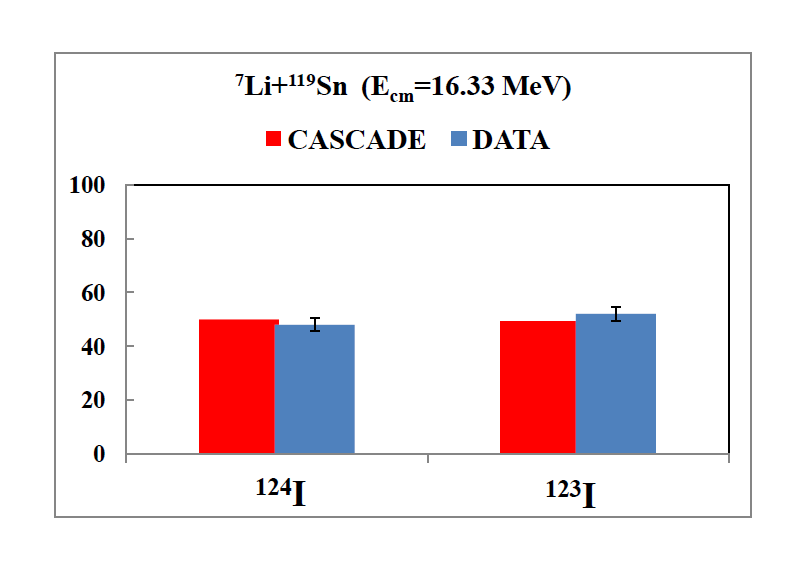 σER/σCF(%)
σER/σCF(%)
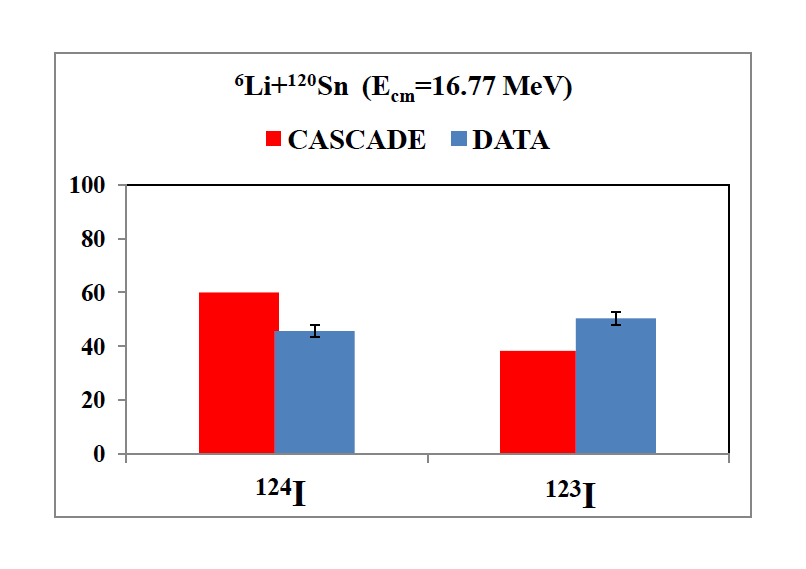 Ecm = 16.77 MeV
Ecm = 16.33 MeV
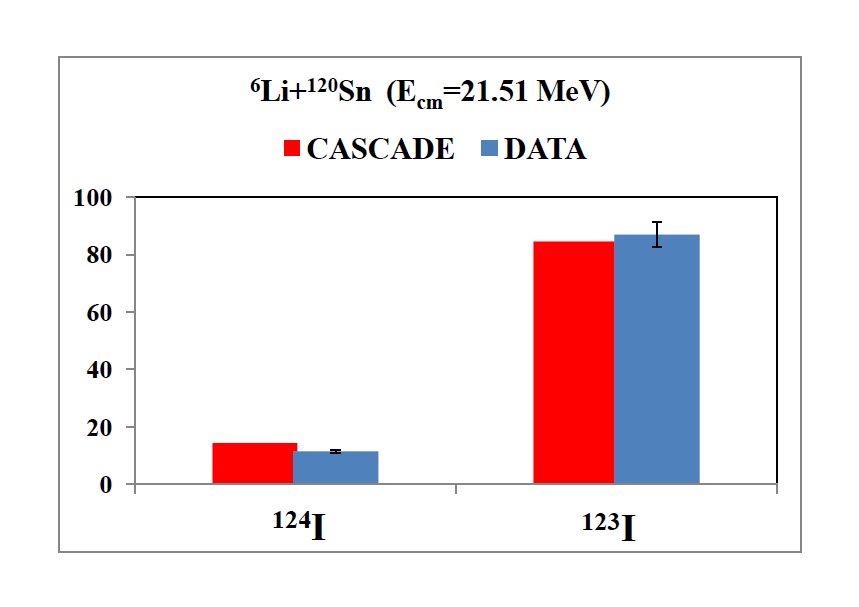 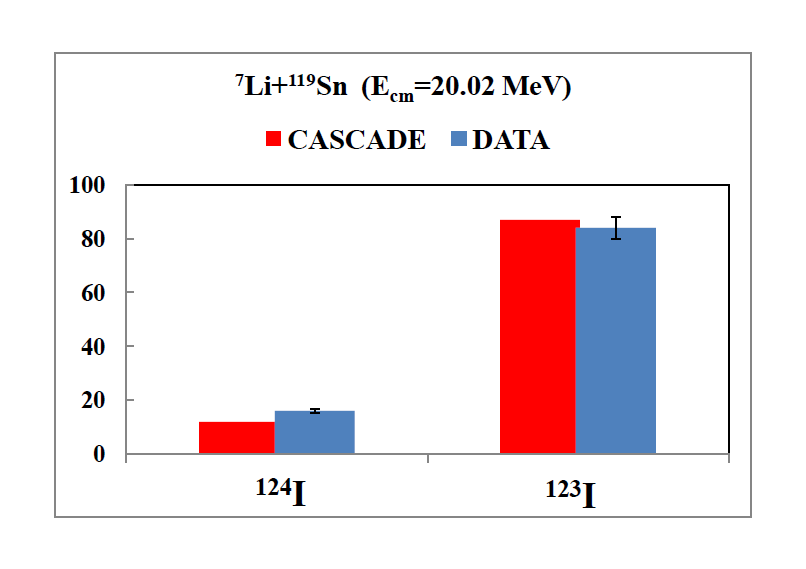 Ecm = 20.02 MeV
Ecm = 21.51 MeV
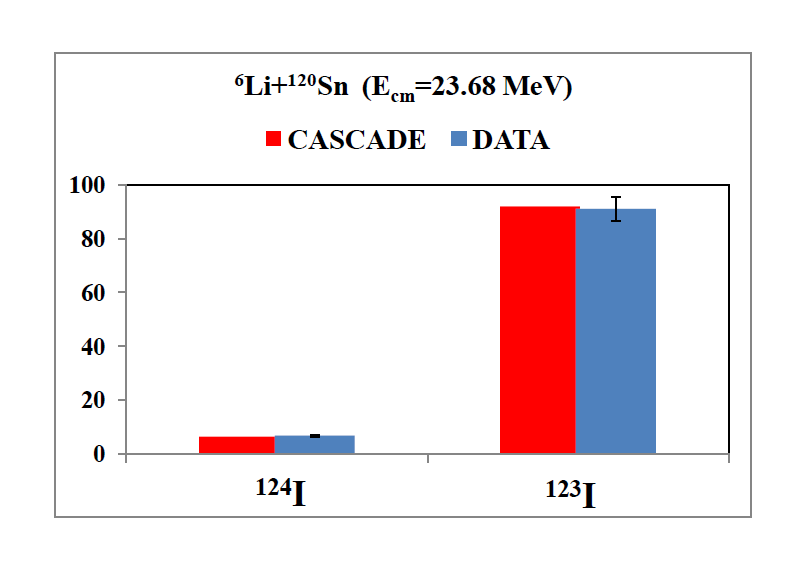 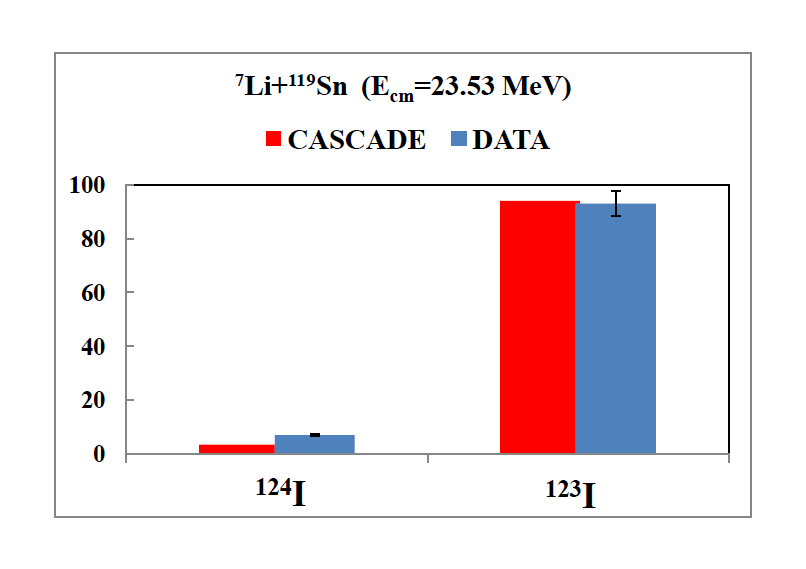 Ecm = 23.68 MeV
Ecm = 23.53 MeV
Sezioni d’ urto 
di produzione 
dei E.R.
Ottimo accordo tra i dati  e le previsoni di modello statistico
MISURE  “OFF-LINE” DEI RAGGI X CARATTERISTICI
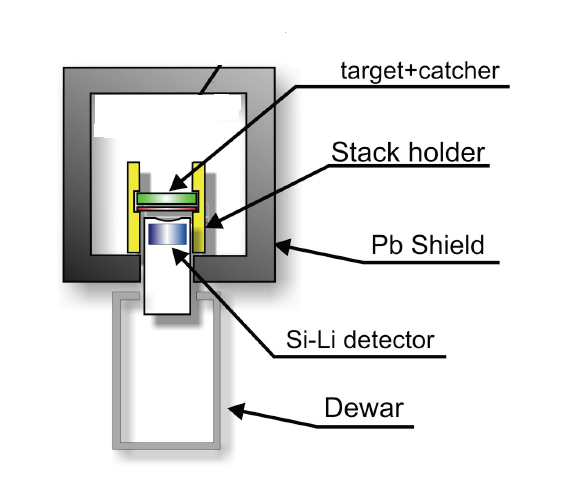 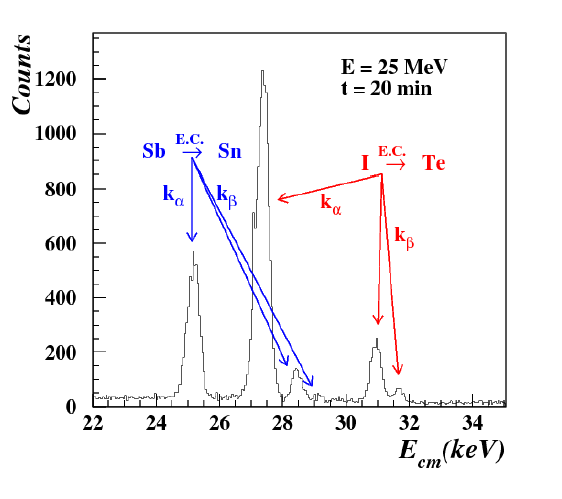 6Li +120Sn
Fusione completa:  






Fusione incompleta:
6Li +120Sn
126I*
7Li +119Sn
Dall’ analisi dei raggi X è possibile identificare 
solo gli elementi ma non i differenti isotopi prodotti
d +120Sn
122Sb*
t +119Sn
6Li
d
α
7Li
t
α
CURVE DI ATTIVITA’
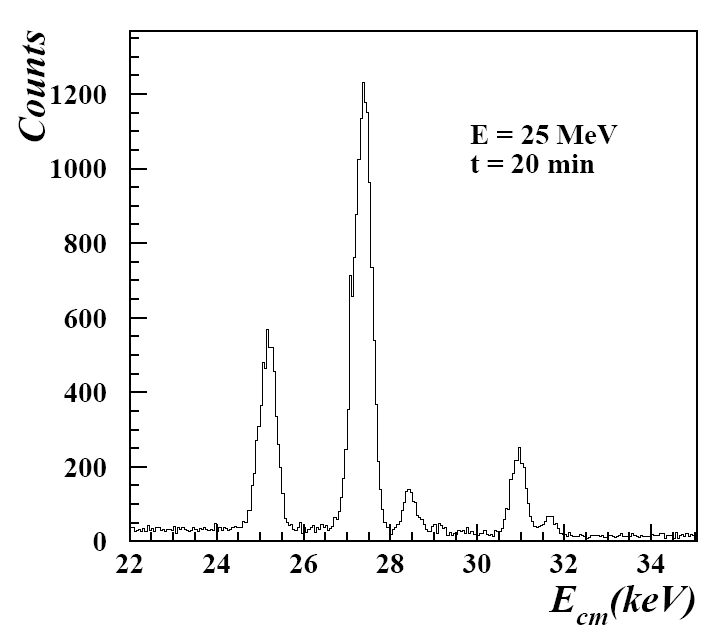 E’ possibile discriminare gli isotopi misurando 
l’attività di ciascun elemento nel tempo
3n
123I
6Li +120Sn
126I*
124I
L
L
7Li +119Sn
2n
K
K
E.C.
kα X-ray
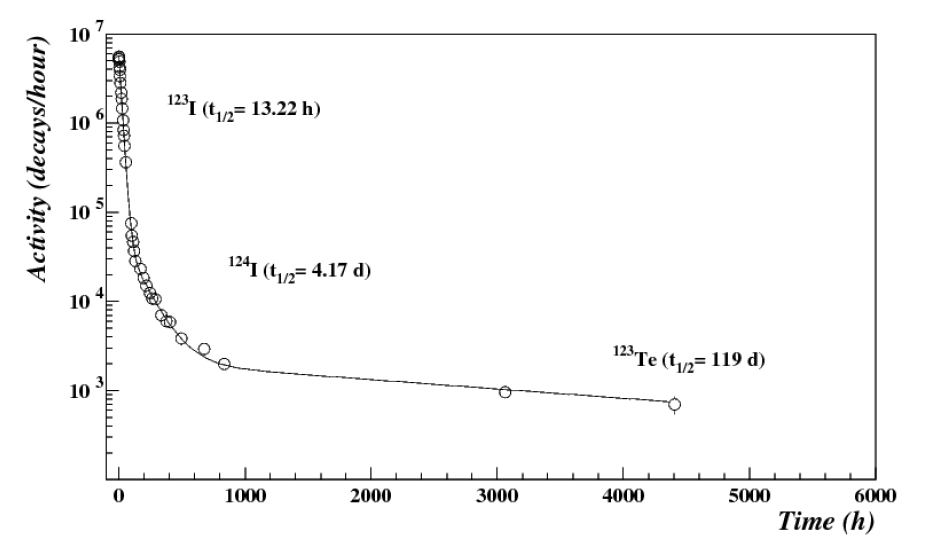 6 Li @  25 MeV
123I (t1/2=13.22h)
A
A
A
53I
52Te
52Te
Fusione incompleta:
123mTe    + n
124I (t1/2=4.17d)
123Te (t1/2=119d)
122Te
(stabile)  + n
121mTe   + 2n
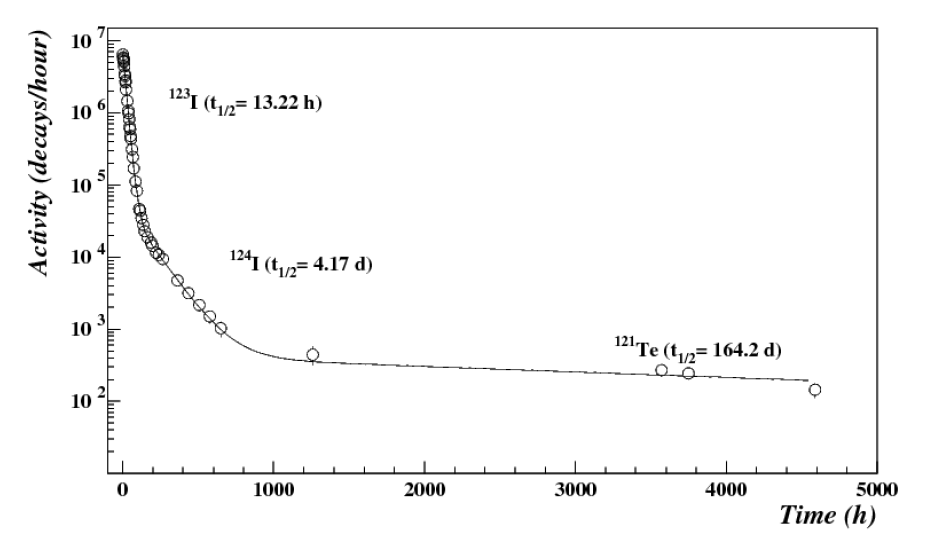 7 Li @  25 MeV
123I (t1/2=13.22h)
Dai fit delle curve di attività è possibile ottenere A0exp
L
K
internal conversion
124I (t1/2=4.17d)
γ
121Te (t1/2=164d)
kα X-ray
α +120Sn
124Te*
123Te*
α +119Sn
Effects of beam energy spread from published data: some examples
Authors estimate factor 100 effect on data due to large energy dispersion. Data are not unfolded.
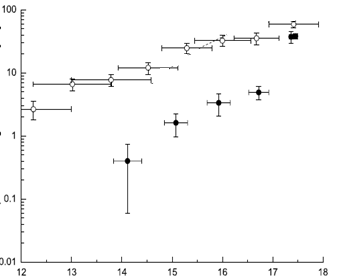 6He+206Pb
s vs Emean
Effective energy approach applied, authors state:
‘if energy averaging procedure is disregarded  overestimated by factor 3’ . However also this approach is incorrect.
s vs Eeff
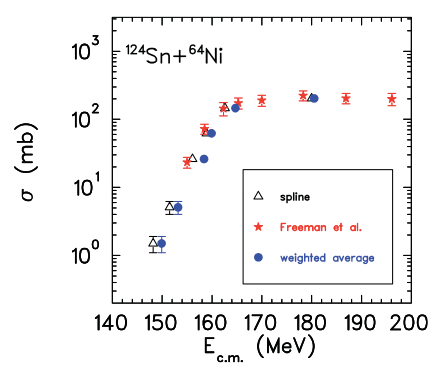 Y. Peniozhkevich et al. PRL 96,162701, (2006) 
R. Wolski et al.  EPJ A47, 111, (2011)
Approximate approach that accounts for energy spread in target applied in 124,132Sn+64Ni. Difference with Eeff found.
J.F.Liang et al. PhysRevC.75.054607
6,7Li+120,119Sn results
Data reduction procedure to eliminate
static and coupling to bound 
state effects. 
L.F. Canto et al :NPA 821,51,(2009)
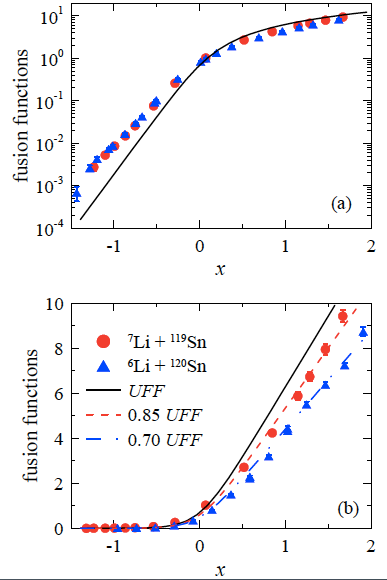 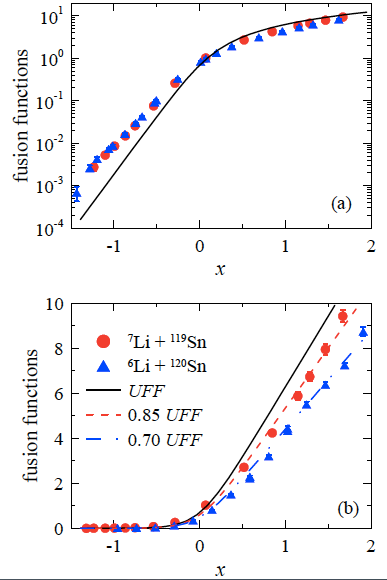 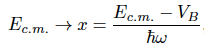 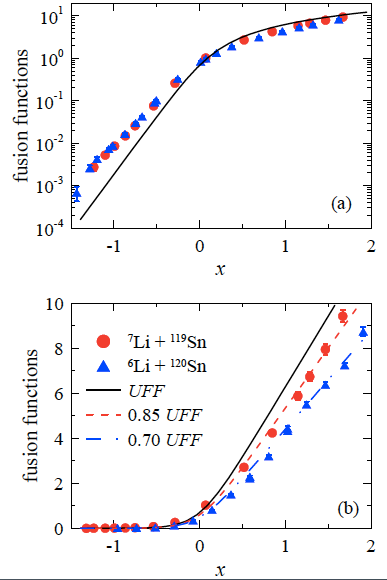 Fusion cross-section enhanced below the barrier and suppressed above.
No sub-barrier differences between 6Li and 7Li.
Suppression factors above barrier slighter smaller then for heavier targets.